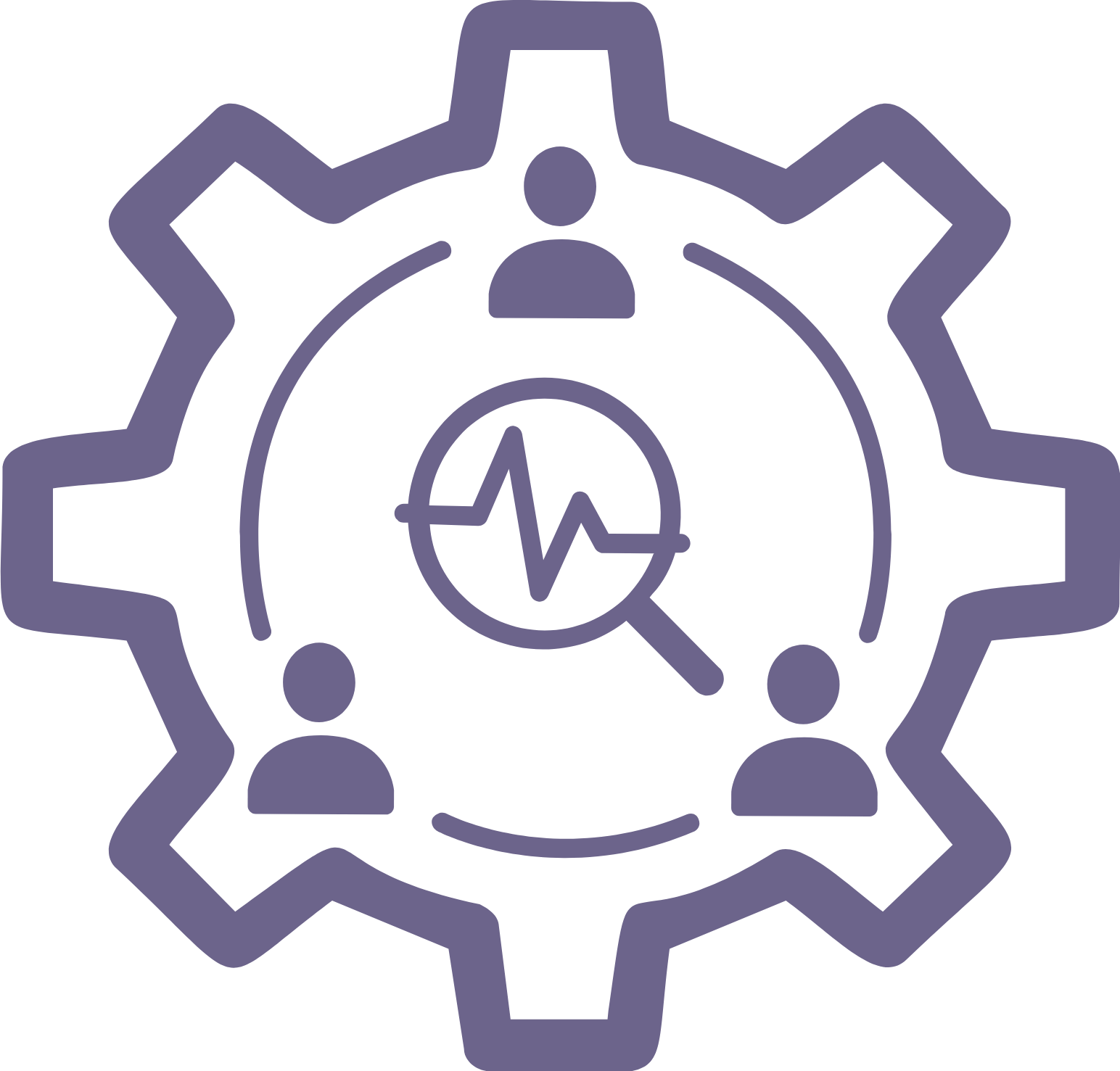 YPAR in School
Factors Influencing the Issue
Your task is to brainstorm a list of things that you think influence your issue. Make sure each cause is clearly different from the others. Put the reasons why each of the causes is important in the second column.
1
© 2022 YPARinSchool.com
This file is for personal, classroom or public library use. By using it,
 you agree that you will not copy or reproduce files except for non-commercial personal use